PowerPoint Slides
The Memory System
Processor Design
The Language of Bits
Basic Computer Architecture
Prof. Smruti Ranjan Sarangi IIT Delhi
Chapter 11:   The Memory System
2nd version
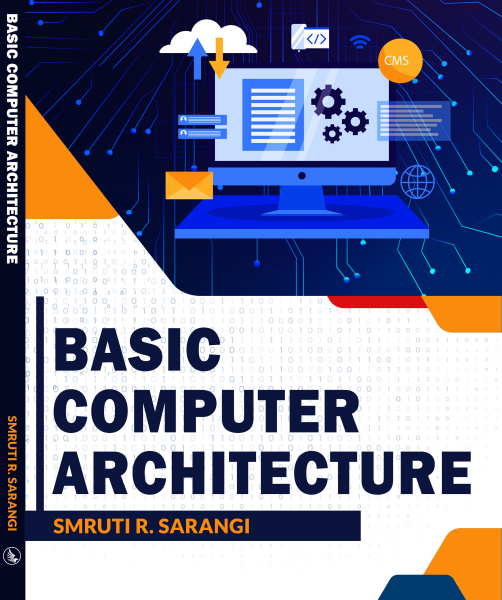 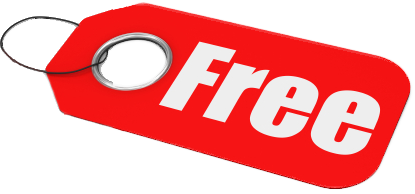 www.basiccomparch.com
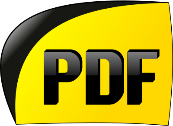 Download the pdf of the book
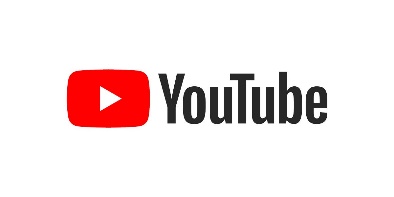 videos
Slides, software, solution manual
The pdf version of the book and all the learning resources can be freely downloaded from the website: www.basiccomparch.com
Print version 
(Publisher: WhiteFalcon, 2021)
Available on e-commerce sites.
Outline
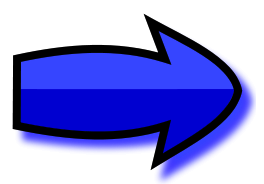 Overview of the Memory System
Caches
Details of the Memory System
Virtual Memory
Need for a Fast Memory System
We have up till now assumed that the memory is one large array of bytes
Starts a 0, and ends at (232 – 1)
Takes 1 cycle to access memory (read/write)
All programs share the memory
We somehow magically avoid overlaps between programs running on the same processor
All our programs require less than 4 GB of space
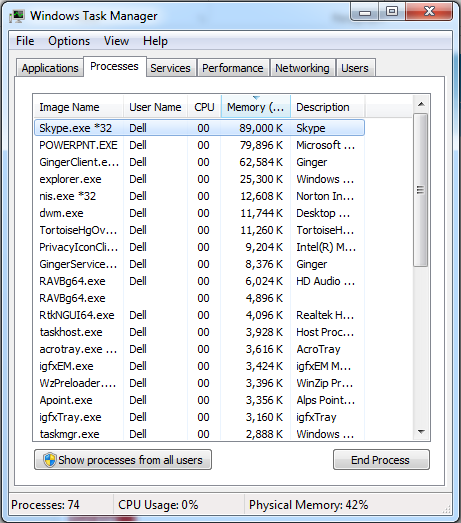 All the programs running on my machine. The CPU of course runs one program at a time. Switches between programs periodically.
Regarding all the memory being homogeneous  NOT TRUE
Cell Type
Area
Typical Latency
Master Slave D flip flop
Fraction of a cycle
SRAM cell in an array
1-5 cycles
50-200 cycles
DRAM cell in an array
Typical Values
Should we make our memory using only flip-flops ?
10X the area of a memory with SRAM cells
160X the area of a memory with DRAM cells
Significantly more power !!!
Tradeoffs
Tradeoffs
Area, Power, and Latency
Increase Area → Reduce latency, increase power
Reduce latency → increase area, increase power
Reduce power → reduce area, increase latency
We cannot have
the best of all worlds
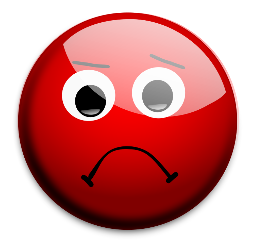 What do we do ?
We cannot create a memory of just flip flops
We will hardly be able to store anything
We cannot create a memory of just SRAM cells
We need more storage, and we will not have a 1 cycle latency
We cannot create a memory of DRAM cells
We cannot afford 50+ cycles per access
Memory Access Latency
What does memory access latency depend on ?
Size of the memory → larger is the size, slower it is
Number of ports → More are the ports (parallel accesses/cycle), slower is the memory
Technology used → SRAM, DRAM, flip-flops
Solution : Leverage Patterns
Look at an example in real life
Sofia's workplace
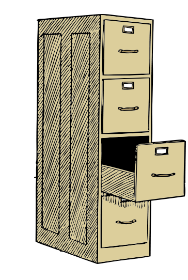 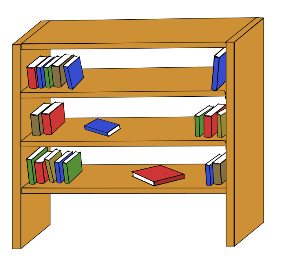 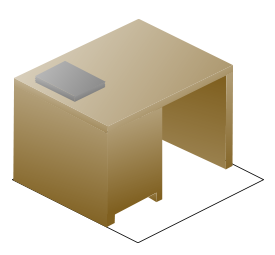 shelf
cabinet
desk
A Protocol with Books
Sofia keeps the
most frequently accessed books on her desk
slightly less frequently accessed books on the shelf
rarely accessed books in the cabinet
Why ?
She tends to read the same set of books over and over again, in the same window of time → Temporal Locality
Protocol – II
If Sofia takes a computer architecture course
She has comp. architecture books on her desk
After the course is over
The architecture books goback to the shelf
And, vacation planning books come to the desk
Idea : Bring all the vacation planning books in one go. If she requires one, in high likelihood she might require similar books in the near future.
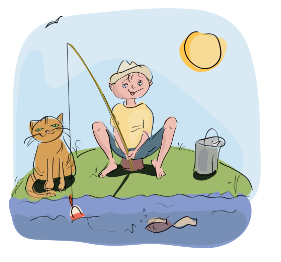 Temporal and Spatial Locality
Temporal Locality
It is a concept that states that if a resource is accessed at some point of
time, then most likely it will be accessed again in a short period of time.
Spatial Locality
It is a concept that states that if a resource is accessed at some point of
time, then most likely similar resources will be accessed again in the near
future.
Temporal Locality in Programs
Let us verify if programs have temporal locality
Stack distance
Have a stack to store memory addresses.
Whenever, we access an address → we bring it to the top of the stack
Stack distance → Distance from the top of the stack to where the element was found
Quantifies reuse of addresses
Stack Distance
top
stack
distance
memory address
Stack Distance Distribution
0.30
Most stack distances are very low  High Temporal Locality
0.25
0.20
y
t
i
l
i
b
a
0.15
b
o
r
p
0.10
0.05
0.00
50
100
150
200
250
0
stack distance
Benchmark : Set of perl programs
Address Distance
Maintain a sliding window of the last K memory accesses
Address distance :
The ith address distance is the difference in the memory addresses of the ith memory access, and the closest address in the set of last K memory accesses.
Shows the similarity in addresses
0.30
0.25
y
0.20
t
i
l
i
b
a
b
0.15
o
r
p
0.10
0.05
0.00
–100
–50
0
50
100
address distance
Address Distance Distribution
Address distances are typically ± 20  High Spatial Locality
K=10, benchmark consisting of perl programs
Exploiting Temporal Locality
Cache hierarchy
L1 cache
L2 cache
Main memory
Use a hierarchical memory system
L1 (SRAM cells), L2 (SRAM cells), Main Memory (DRAM cells)
The Caches
The L1 cache is a small memory (8-64 KB) composed of SRAM cells
The L2 cache is larger and slower (128 KB – 4 MB) (SRAM cells)
The main memory is even larger (1 – 64 GB) (DRAM cells)
Cache hierarchy
The main memory contains all the memory locations
The caches contain a subset of memory locations
Access Protocol
Inclusive Cache Hierarcy
addresses(L1) ⊏ addresses(L2) ⊏ addresses(main memory)
Protocol
First access the L1 cache. If the memory location is present, we have a cache hit.
Perform the access (read/write)
Otherwise, we have a cache miss.
Fetch the value from the lower levels of the memory system, and populate the cache.
Follow this protocol recursively
Advantage
Typical Hit Rates, Latencies
L1 : 95 %, 1 cycle
L2 : 60 %, 10 cycles
Main Memory : 100 %, 300 cycles
Result :
95 % of the memory accesses take a single cycle
3 % take, 10 cycles
2 % take, 300 cycles
Exploiting Spatial Locality
Conclusion from the address locality plot
Most of the addresses are within +/- 25 bytes
Idea :
Group memory addresses into sets of n bytes
Each group is known as a cache line or cache block
A cache block is typically 32, 64, or 128 bytes
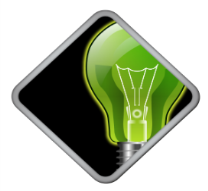 Reason: Once we fetch a block of 32/64 bytes. A lot of accesses in a short time interval will find their data in the block.
Outline
Overview of the Memory  System
Caches
Details of the Memory System
Virtual Memory
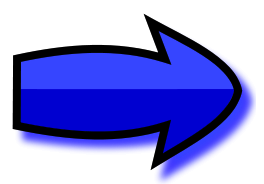 Memory
Load value
address
Cache
Store value
Hit/Miss
Overview of a Basic Cache
Saves a subset of memory values
We can either have hit or miss
The load/store is successful if we have a hit
Basic Cache Operations
lookup → Check if the memory location is present
data read → read data from the cache
data write → write data to the cache
insert → insert a block into a cache  
replace → find a candidate for replacement
evict → throw a block out of the cache
Cache Lookup
Running example : 8 KB Cache, block size of 64 bytes, 32 bit memory system
Let us have two SRAM arrays
tag array → Saves a part of the block address such that the block can be uniquely identified
block array → Saves the contents of the block
Both the arrays have the same number of entries
Data array
Tag array
Address
Load
Cache controller
value
Store
value
Hit / Miss
Structure of a Cache
Hit/Miss
Tag array
(CAM cells)
Data array
Index of the
matching entry
Encoder
Tag
Address format
Tag
Offset
Fully Associative Cache
We have 213 / 26 = 128 entries
A block can be saved in any entry
26 bit tag, and 6 bit offset
Implementation of the FA Cache
We use an array of CAM cells for the tag array
Each entry compares its contents with the tag
Sets the match line to 1
The OR gate computes a hit or miss
The encoder computes the index of the matching entry.
We then read the contents of the matching entry from the block array
Refer to Chapter 6: Digital Logic
Data array
Tag array
Index
Index
Tag
Hit/Miss
Tag(19)
Index(7)
Offset(6)
Address format
Direct Mapped Cache
Each block can be mapped to only 1 entry
Direct Mapped Cache
We have 128 entries in our cache.
We compute the index as idx = block address % 128
We access entry, idx, in the tag array and compare the contents of the tag (19 msb bits of the address)
If there is a match → hit
else → miss
Need a solution that is in the middle of the spectrum
19
6
5
2
Index
Block
Tag
Set Associative Cache
Let us assume that an address can reside in 4 locations
Access all 4 locations, and see if there is a hit
Thus, we have 128/4 = 32 indices
Each index points to a set of 4 entries
 We now use a 21 bit tag, 5 bit index
Hit/Miss
Data array
Tag array
Index of the
Tag array index
matched entry
generator
Set index
Encoder
Tag
Set Associative Cache
Set Associative Cache
Let the index be i , and the number of elements in a set be k
We access indices, i*k, i*k+1 ,.., i*k + (k-1)
Read all the tags in the set
Compare the tags with the tag obtained from the address
Use an OR gate to compute a hit/ miss
Use an encoder to find the index of the matched entry
Set Associative Cache – II
Read the corresponding entry from the block array
Each entry in a set is known as a way
A cache with k blocks in a set is known as a k-way associative cache
Data read operation
This is a regular SRAM access.
Note that the data read and lookup can be overlapped for a load access
We can issue a parallel data read to all the ways in the cache
Once, we compute the index of the matching tag, we can choose the correct result with a multiplexer.
Data write operation
Before we write a value
We need to ensure that the block is present in the cache
Why ?
Otherwise, we have to maintain the indices of the bytes that were written to
We treat a block as an atomic unit
Hence, on a miss, we fetch the entire block first
Once a block is there in the cache
Go ahead and write to it ....
Modified
Tag
bit
Modified bit
Maintain a modified bit in the tag array.
If a block has been written to, after it was fetched, set it to 1.
Write Policies
Write through → Whenever we write to a cache, we also write to its lower level
Advantage : Can seamlessly evict data from the cache
Write back → We do not write to the lower level. Whenever we write, we set the modified bit.
At the time of eviction of the line, we check the value of the modified bit
Valid bit
Modified
Tag
bit
insert operation
If we don’t find a block in a cache. We fetch it from the lower level. Then we insert the block in the cache  insert operation
Let us add a valid bit to a tag
If the line is non-empty, valid bit is 1
Else it is 0
Structure of a tag
insert operation - II
Check if any way in a set has an invalid line
If there is one, then write the fetched line to that location, set the valid bit to 1.
Otherwise,
find a candidate for replacement
The replace operation
A cache replacement scheme or replacement policy is a method to replace an entry in the set by a new entry
Replacement Schemes
Random replacement scheme
FIFO replacement scheme
When we fetch a block, assign it a counter value equal to 0
Increment the counters of the rest of the ways
Replacement Schemes
FIFO
For replacement, choose the way with the highest counter (oldest).
Problems :
Can violate the principle of temporal locality
A line fetched early might be accessed very frequently.
LRU (least recently used)
Replace the block that has been accessed the least in the recent past
Most likely we will not access it in the near future
Directly follows from the definition of stack distance
Sadly, we need to do more work per access
Proved to be optimal in some restrictive scenarios
True LRU requires saving a hefty timestamp with every way
Let us implement pseudo-LRU
Psuedo-LRU
Let us try to mark the most recently used (MRU) elements. 
Let us associate a 3 bit counter with every way.
Whenever we access a line, we increment the counter.
We stop incrementing beyond 7.
We periodically decrement all the counters in a set by 1.
Set the counter to 7 for a newly fetched block
For replacement, choose the block with the smallest counter.
evict Operation
If the cache is write-through
Nothing needs to be done
If the cache is write-back
AND the modified bit is 1
Write the line to the lower level
The read(load) Operation
Time
replace
insert
evict
insert
lookup
lookup
read block
if write
back cache
miss
hit
data read
Lower level
Lower level
cache
cache
Write operation in a write back cache
Time
write
lookup
insert
replace
evict
lookup
insert
block
hit
data write
miss
Lower level
Lower level
cache
cache
Write operation in a write through cache
Time
lookup
write
insert
replace
evict
lookup
insert
block
hit
data write
miss
Lower level
Lower level
cache
cache
Outline
Overview of the Memory System
Caches
Details of the Memory System
Virtual Memory
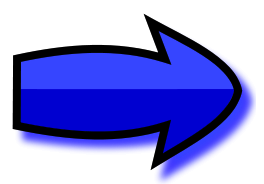 Mathematical Model of the Memory System
AMAT → Average Memory Access Time
fmem → Fraction of memory instructions
CPIideal → ideal CPI assuming a perfect 1 cycle memory system
Equation for AMAT
Irrespective of an hit or a miss, we need to spend some time (hit time)
This is the hit time in the L1 cache (L1hit time)
This time should be discarded while calculating the stall penalty due to L1 misses
stall penalty = AMAT - L1hit time
n-Level Memory System
Definition: Local and Global Miss Rates, Working Set
local miss rate
It is equal to the number of misses in a cache atlevel i divided by the total number of accesses at
level i.
It is equal to the number of misses in a cache atlevel i divided by the total number of memory 
accesses.
global miss rate
working set
The amount of memory, a given program
requires in a time interval.
Types of Misses
Compulsory Misses
Misses that happen when we read in a piece of data for the first time.
Conflict Misses
Misses that occur due to the limited amount of associativity in a set associative or direct mapped cache. Example: Assume that 5 blocks (accessed by the program) map to the same set in a 4-way associative cache. Only 4 out of 5 can be accommodated.
Capacity Misses
Misses that occur due to the limited size of a cache.  Example: Assume the working set of a program is 10 KB, and the cache size is 8 KB.
Schemes to Mitigate Misses
Compulsory Misses
Increase the block size. We can bring in more data in one go, and due to spatial locality the number of misses might go down.
Try to guess the memory locations that will be accessed in the near future. Prefetch (fetch in advance) those locations. We can do this for example in the case of array accesses.
Schemes to Mitigate Misses - II
Conflict Misses
Increase the associativity of the cache (at the cost of latency and power)
We can use a smaller fully associative cache called the victim cache . Any line that gets displaced from the main cache can be put in the victim cache. The processor needs to check both the L1 and victim cache, before proceeding to the L2 cache.  
Write programs in a cache friendly way.
Victim Cache
Processor
R
R
R
L1 cache
Victim Cache
L2 cache
Schemes to Mitigate Misses - III
Capacity Misses
Increase the size of the cache
Use better prefetching techniques.
Some Thumb Rules
Associativity Rule → Doubling the associativity is almost the same as doubling the cache size with the original associativity
64 KB, 4 way ←→ 128 KB, 2 way
Software Prefetching
int addAll(int data[], int vals[]) {
	int i, sum = 0;
	for (i=0; i < N; i++)
		sum += data[vals[i]];
	return sum;
}

int addAllP(int data[], int vals[]) {
	int i, sum = 0;
	for (i=0; i < N; i++) {
		__builtin_prefetch(& data[vals[i+100]]  );
		sum += data[vals[i]];
	}
	return sum;
}
Original Code
Modified Code
with
Prefetching
Hardware Prefetching
Processor
Prefetcher
L1 cache
L2 cache
Reduction of Hit Time and Miss Penalty
For reducing the hit time, we need to use smaller and simpler caches
For reducing the miss penalty :
Write misses
Send the writes to afully associative writebuffer on an L1 miss.
Once the block comesfrom the L2 cache, merge the write
Insight: We need not sendseparate writes to the L2for each write request in a block.
Processor
Write
L1 cache
buffer
L2 cache
Reduction of the Miss Penalty
Read Miss
Critical Word First :  The memory word that cause the read/write miss is fetched first from the lower level. The rest of the block follows.
Early Restart : Send the critical word to the processor, and make it restart its execution.
Outline
Overview of the Memory  System
Caches
Details of the Memory System
Virtual Memory
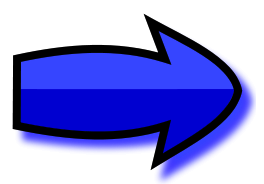 Need for Virtual Memory
Up till now we have assumed that a program perceives the entire memory system to be its own
Furthermore, every program on a 32 bit machine assumes that it owns 4 GB of memory space, and it can access any location at will
We now need to take multiple programs into account. The CPU runs program A for some time, then switches to program B, and then to program C. Do they corrupt each other’s data?
Secondly, we need to design memory systems that have less than 4 GB of memory (for a 32 bit memory address)
Let us thus define two concepts ...
Physical Memory
Refers to  the actual set of physical memory locations contained in the main memory, and the caches.
Virtual Memory
The memory space assumed by a program.
Contiguous, without limits.
Virtual Memory Map of a Process (in Linux)
0xC0000000
Stack
Memory mapping
segment
Heap
Bss
Static variables not initialized, filled with 0s
Data
Static variables with initialized values
Text
0x08048000
Header
0
OS kernel
1 GB
2 GB
OS kernel
3 GB
User programs
User programs
2 GB
Windows
Linux
Memory Maps Across Operating Systems
Address
Virtual
Physical
translation
address
address
system
Address Translation
Convert a virtual address to a physical address to satisfy all the aims of the virtual memory system
Pages and Frames
Divide the virtual address space into chunks of 4 kB → page
Divide the physical address space into chunks of 4 kB → frame
Map pages to frames
Insight: If a page/frame size is large, most of it may remain unused
If the page/frame size is very small, the overhead of mapping will be very high
Map Pages to Frames
Virtual memory of program A
Physical memory
Virtual memory of program B
Page
Frame
20
12
Virtual
Offset
Page number
address
Page
table
Physical
Offset
Frame number
address
20
12
Example of Page Translation
Page table
20
Frame number
Page number
20
Single Level Page Table
Issues with the Single Level Page Table
Size of the single level page table
Size of an entry (20 bits = 2.5 bytes) *
Number of entries (220 = 1 million)
Total → 2.5 MB
For 200 processes (running instances of programs)
We spend 500 MB in saving page tables (not acceptable)
Insight : Most of the virtual address space is empty
Most programs do not require that much of memory
They require maybe 100 MBs or 200 MBs (most of the time)
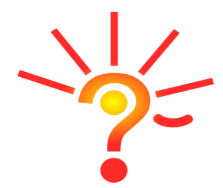 Primary page
20
table
Page number
10
10
20
Frame number
Secondary page tables
Two Level Page Table
Two Level Page Tables - II
We have a two level set of page tables
Primary and secondary page tables
Not all the entries of the primary page table point to valid secondary page tables
Each secondary page table → 1024 * 2.5 B = 2.5 KB
Maps 4MB of virtual memory
Insight: Allocate only those many secondary page tables as required. 
We do not need many secondary page tables due to spatial locality in programs
Example: If a program uses 100 MB of virtual memory and needs 25 secondary page tables, we need a total of 2.5KB * 25 = 62.5 KB of space for saving secondary page tables (minimal).
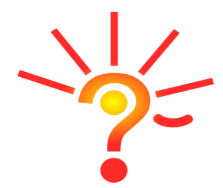 Inverted Page Table
Inverted
page table
20
Page number
Frame number
20
(a)
20
Inverted
Page number
Pid
Compare the page
page table
num, process id with
Hashtable
each entry
Hashing
engine
Frame number
20
(b)
Advantage: One page table for the entire system
Memory Access
Caches
Processor
MMU (Memory Mgmt. Unit)
Every access needs to go through the MMU (memory management unit)
It will access the page tables, which themselves are stored in memory (very slow)
Fast mechanism  Cache N recent mappings. Due to temporal and spatial locality, we should observe a very high hit rate. We need not access the page tables for every access.
Memory Access with a TLB
Caches
Processor
TLB
Page Tables
TLB
TLB (Translation Lookaside Buffer)
A fully associative cache
Each entry contains a page → frame (mapping)
Typically contains 64 entries
Very few accesses go to the page table.
Accesses that go to the page table
If there is no mapping, we have a page fault
On a page fault, create a mapping, and allocate an empty frame in memory. Update the list of empty frames.
Swap Space
Consider a system with 500 MB of main memory.
Can we run a program that requires 1 GB of main memory ?
YES
Add an additional entry in the page table.
bit → Is the frame found in main memory, or somewhere else (???)
 Hard disk (studied later) contains a dedicated area to save frames that do not fit in main memory.  This area is known as the swap space.
System with a Hard Disk
Processor
L1
L2
Main Memory
Swap space
Hard Disk
Memory
access
Yes
Send mapping
TLB hit?
to processor
No
Yes
Populate
Send mapping
Page table
TLB
to processor
hit?
No
No
(1) Evict a frame
Free frame
to swap space
available?
(2) Update its page
table
Yes
Read in the new frame
from swap space (if possible),
or create a new empy frame
Create/update mapping
in the page table
Populate
Send mapping
TLB
to processor
Flowchart
Advanced Features
Shared Memory → Sometimes it is necessary for two processes to share data. We can map two pages in each virtual address space to the same physical frame.
Protection → The pages in the text section are marked as read-only.  The program thus cannot be modified.
THE END